小清新毕业答辩
THE PROFESSIONAL POWERPOINT TEMPLATE
PPT模板
答辩人：xiazaii
Understand why starting is the best way to start. 
The young pioneers, the most diligent demonstration, only for you.
CONTENTS
Part  01
研究背景与意义
Research background and significance.
Part  02
研究过程与方法
Research process and methods.
Part  03
文献综述与反思
Literature review and reflection.
Part  04
论文总结与感恩
Paper summary and gratitude.
PART 01
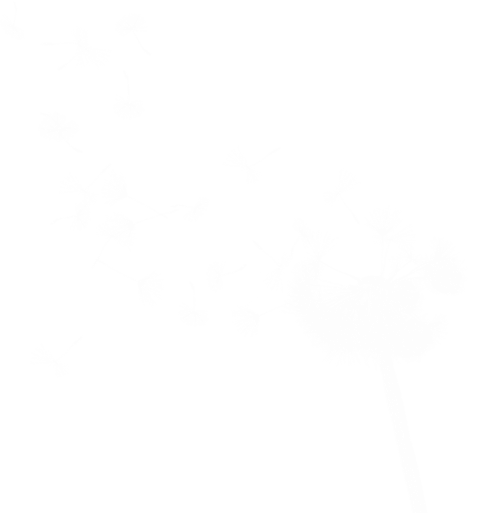 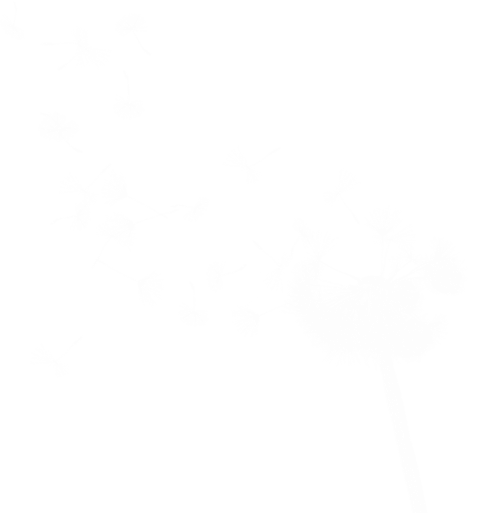 研究背景与意义
Understand why starting is the best way to start. 
The young pioneers, the most diligent demonstration, only for you.
YOU TITLE 
明白为何出发，就是最好的开始。少先队员， 最用心的演示，只为你而做。更多精彩，请在稻壳儿搜索：少先队员。
YOU TITLE 
明白为何出发，就是最好的开始。少先队员， 最用心的演示，只为你而做。更多精彩，请在稻壳儿搜索：少先队员。
明白为何出发，就是最好的开始。少先队员， 最用心的演示，只为你而做。更多精彩，请在稻壳儿搜索：少先队员。明白为何出发，就是最好的开始。少先队员， 最用心的演示，只为你而做。更多精彩，请在稻壳儿搜索：少先队员。明白为何出发，就是最好的开始。少先队员， 最用心的演示，只为你而做。更多精彩PPT，请在稻壳儿搜索：少先队员。
明白为何出发，就是最好的开始。少先队员， 最用心的演示，只为你而做。更多精彩PPT，请在稻壳儿搜索：少先队员。
明白为何出发，就是最好的开始。少先队员， 最用心的演示，只为你而做。更多精彩PPT，请在稻壳儿搜索：少先队员。
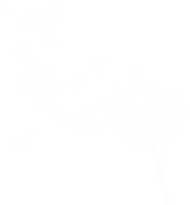 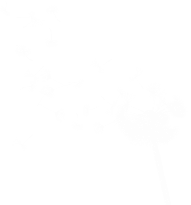 点击此处添加标题
Add your title here.
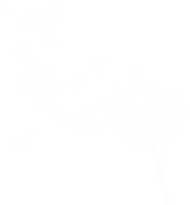 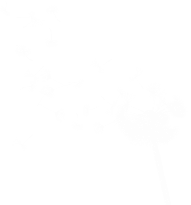 点击此处添加标题
Add your title here.
单击添加标题
单击添加标题
明白为何出发，就是最好的开始。少先队员， 最用心的演示，只为你而做。
明白为何出发，就是最好的开始。少先队员， 最用心的演示，只为你而做。
单击添加标题
单击添加标题
明白为何出发，就是最好的开始。少先队员， 最用心的演示，只为你而做。
明白为何出发，就是最好的开始。少先队员， 最用心的演示，只为你而做。
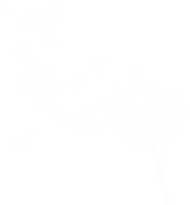 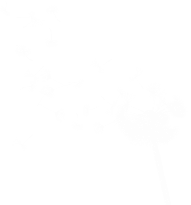 点击此处添加标题
Add your title here.
少先队员
少先队员
少先队员
少先队员
单击输入标题文字
明白为何出发，就是最好的开始。少先队员， 最用心的演示，只为你而做。明白为何出发，就是最好的开始。少先队员， 最用心的演示，只为你而做。更多精彩PPT，请在稻壳儿搜索“少先队员”。
PART 02
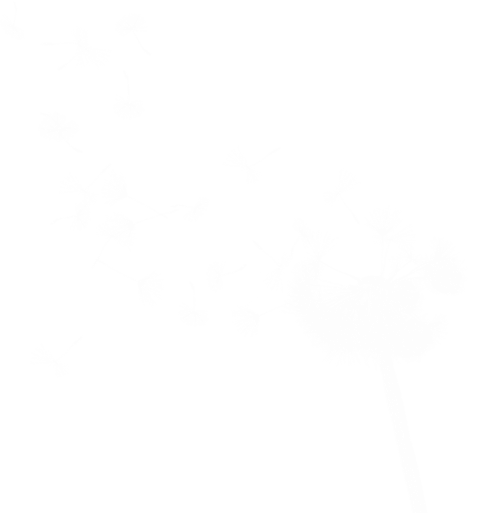 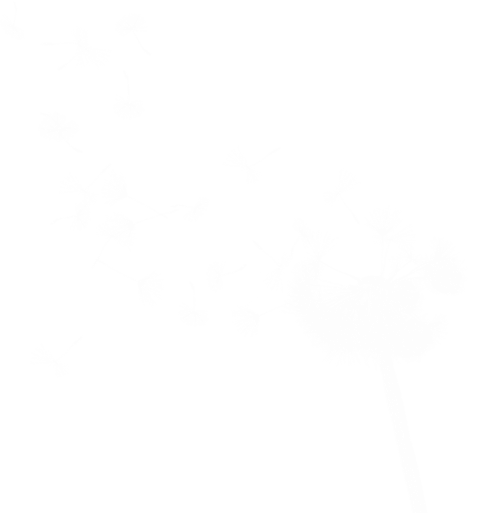 研究过程与方法
Understand why starting is the best way to start. 
The young pioneers, the most diligent demonstration, only for you.
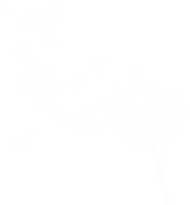 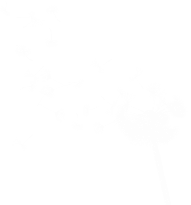 点击此处添加标题
Add your title here.
单击编辑标题
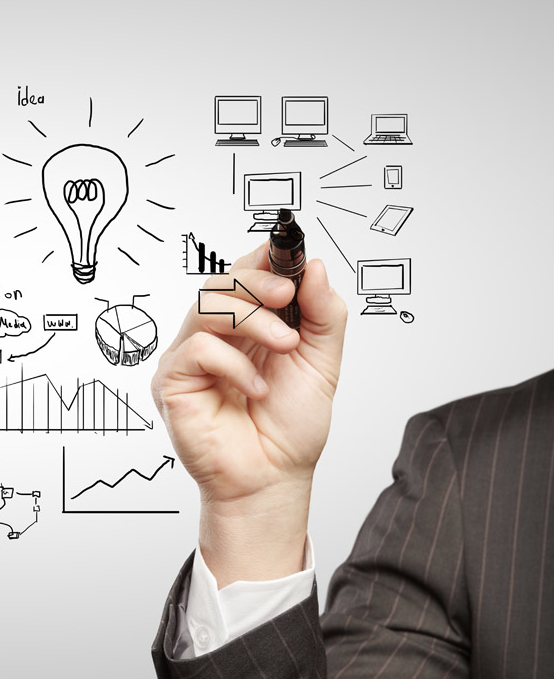 明白为何出发，就是最好的开始。少先队员， 最用心的演示，只为你而做。

更多精彩PPT，请在稻壳儿搜索“少先队员”。
单击编辑标题
明白为何出发，就是最好的开始。少先队员， 最用心的演示，只为你而做。

更多精彩PPT，请在稻壳儿搜索“少先队员”。
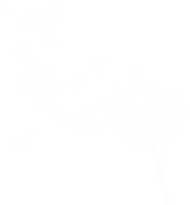 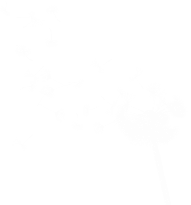 点击此处添加标题
Add your title here.
1
单击编辑标题
明白为何出发，就是最好的开始。少先队员， 最用心的演示，只为你而做。
01
2
单击编辑标题
明白为何出发，就是最好的开始。少先队员， 最用心的演示，只为你而做。
02
03
3
单击编辑标题
明白为何出发，就是最好的开始。少先队员， 最用心的演示，只为你而做。
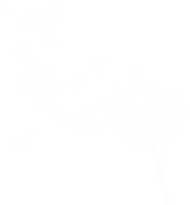 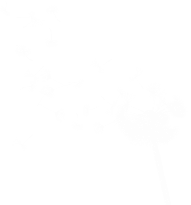 点击此处添加标题
Add your title here.
添加您的标题
添加您的标题
添加您的标题
添加您的标题
明白为何出发，就是最好的开始。少先队员， 最用心的演示，只为你而做。更多精彩PPT，请在稻壳儿搜索：少先队员。
明白为何出发，就是最好的开始。少先队员， 最用心的演示，只为你而做。更多精彩PPT，请在稻壳儿搜索：少先队员。
明白为何出发，就是最好的开始。少先队员， 最用心的演示，只为你而做。更多精彩PPT，请在稻壳儿搜索：少先队员。
明白为何出发，就是最好的开始。少先队员， 最用心的演示，只为你而做。更多精彩PPT，请在稻壳儿搜索：少先队员。
PART 03
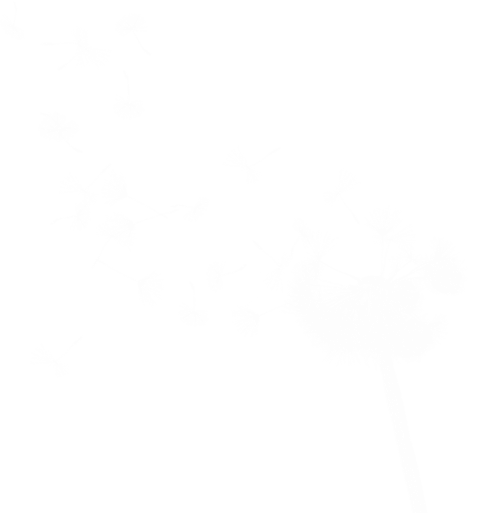 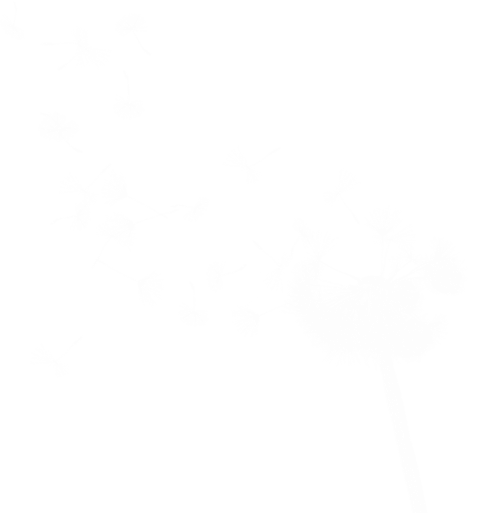 文献综述与反思
Understand why starting is the best way to start. 
The young pioneers, the most diligent demonstration, only for you.
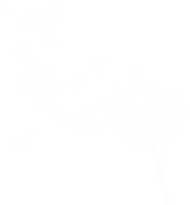 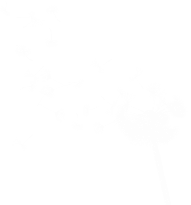 点击此处添加标题
Add your title here.
01
单击添加标题
单击添加标题
明白为何出发，就是最好的开始。少先队员， 最用心的演示，只为你而做。更多精彩PPT，请在稻壳儿搜索“少先队员”。
明白为何出发，就是最好的开始。少先队员， 最用心的演示，只为你而做。更多精彩PPT，请在稻壳儿搜索“少先队员”。
02
03
单击添加标题
单击添加标题
04
明白为何出发，就是最好的开始。少先队员， 最用心的演示，只为你而做。更多精彩PPT，请在稻壳儿搜索“少先队员”。
明白为何出发，就是最好的开始。少先队员， 最用心的演示，只为你而做。更多精彩PPT，请在稻壳儿搜索“少先队员”。
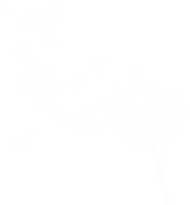 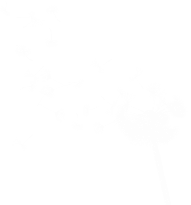 点击此处添加标题
Add your title here.
25%
25%
单击添加标题
单击添加标题
单击添加标题
单击添加标题
25%
明白为何出发，就是最好的开始。少先队员， 最用心的演示，只为你而做。
明白为何出发，就是最好的开始。少先队员， 最用心的演示，只为你而做。
明白为何出发，就是最好的开始。少先队员， 最用心的演示，只为你而做。
明白为何出发，就是最好的开始。少先队员， 最用心的演示，只为你而做。
25%
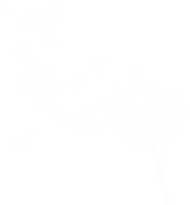 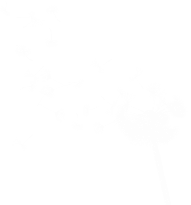 点击此处添加标题
Add your title here.
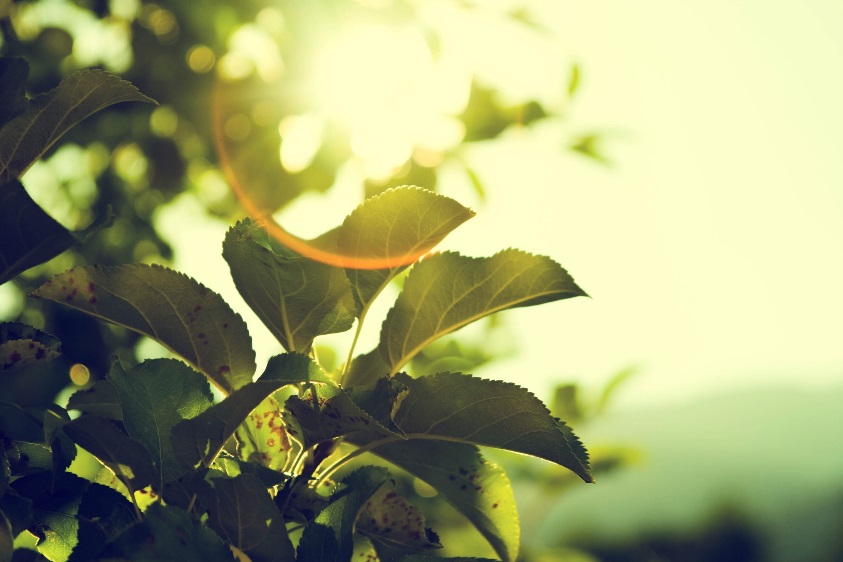 编辑标题
编辑标题
明白为何出发，就是最好的开始。少先队员， 最用心的演示，只为你而做。更多精彩PPT，请在稻壳儿搜索“少先队员”。
明白为何出发，就是最好的开始。少先队员， 最用心的演示，只为你而做。更多精彩PPT，请在稻壳儿搜索“少先队员”。
PART 04
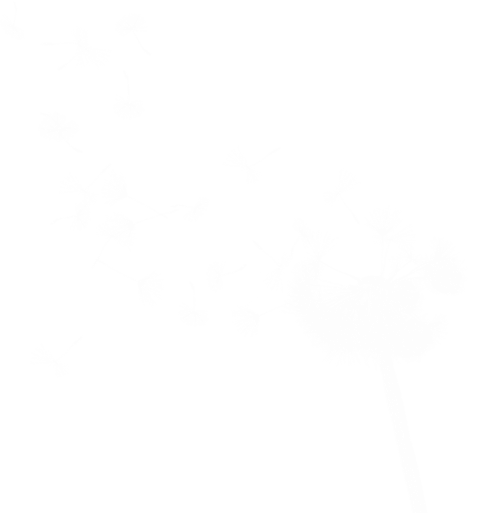 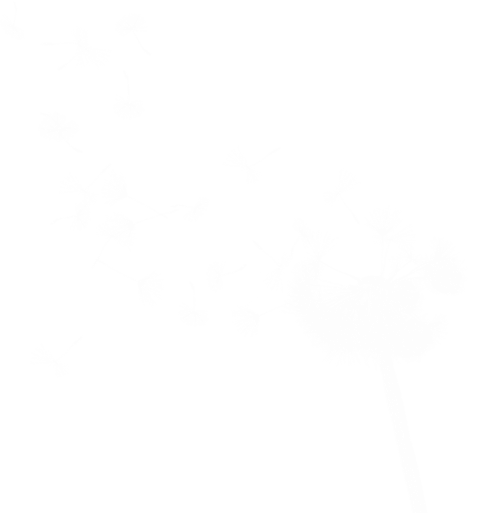 论文总结与感恩
Understand why starting is the best way to start. 
The young pioneers, the most diligent demonstration, only for you.
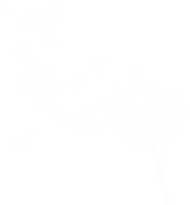 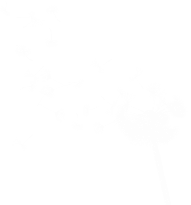 点击此处添加标题
Add your title here.
标题文本预设
标题文本预设
标题文本预设
标题文本预设
明白为何出发，就是最好的开始。少先队员， 最用心的演示，只为你而做。
明白为何出发，就是最好的开始。少先队员， 最用心的演示，只为你而做。
明白为何出发，就是最好的开始。少先队员， 最用心的演示，只为你而做。
明白为何出发，就是最好的开始。少先队员， 最用心的演示，只为你而做。
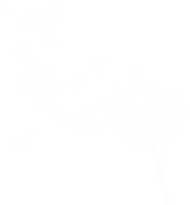 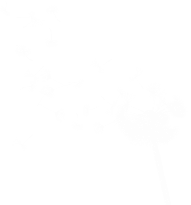 点击此处添加标题
Add your title here.
添加标题
明白为何出发，就是最好的开始。少先队员， 最用心的演示，只为你而做。明白为何出发，就是最好的开始。少先队员， 最用心的演示，只为你而做。明白为何出发，就是最好的开始。少先队员， 最用心的演示，只为你而做。

更多精彩PPT，请在稻壳儿搜索“少先队员”。
致谢词
Understand why starting is the best way to start. 
The young pioneers, the most diligent demonstration, only for you.
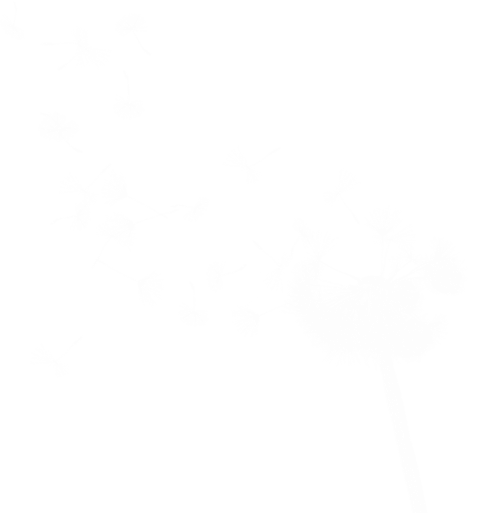 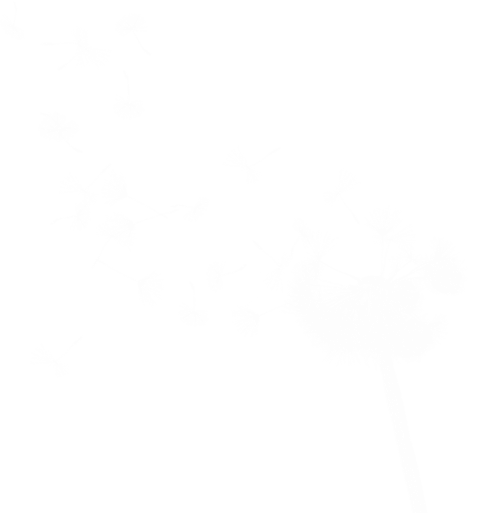 感谢母校提供的学习与实践的机会
感谢导师团队,特别感谢庄老师给予的耐心指导
感谢同学以及舍友的帮助
感谢答辩评审！
答辩人：xiazaii